Selection Problems
In addition to sorting, consider finding specific elements such as:
Maximum
Second Largest
Maximum and Minimum
Median
…..
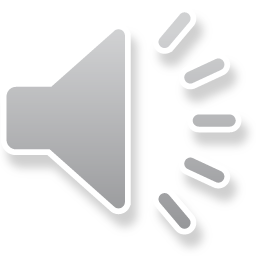 Maximum
Any comparison eliminates (at most) one of the values as potential maximum
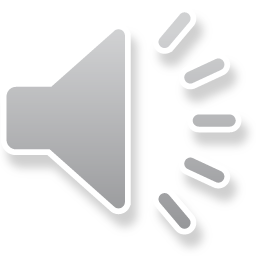 Maximum
Any comparison eliminates (at most) one of the values as potential maximum
To find the maximum of n values, we have to eliminate n-1 as potentials
So n-1 comparisons necessary
… and easy to achieve
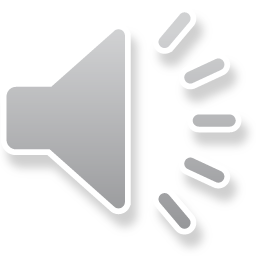 Second Largest
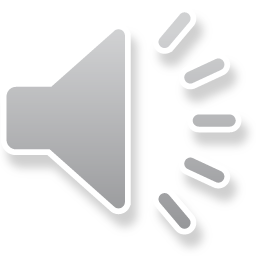 Second Largest
A good algorithm is “pretty obvious”
Pair elements
Pair winners
… Pair winners of previous round
lg n rounds
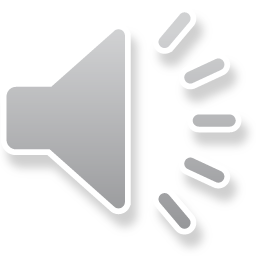 Second Largest
A good algorithm is “pretty obvious”
Pair elements
Pair winners
… Pair winners of previous round
lg n rounds

The maximum is found (n-1 comparisons)
And it was involved in (at most) lg n rounds
Find maximum of value max beat in these rounds
n + lg n - 3 comparisons (worst case)
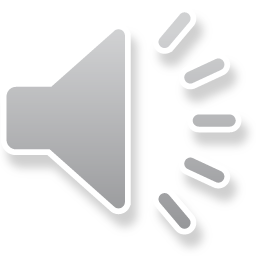 Maximum and Minimum
Find max (n-1), then find min of the others (n-2), so total 2n-3
Doing better is fairly obvious:
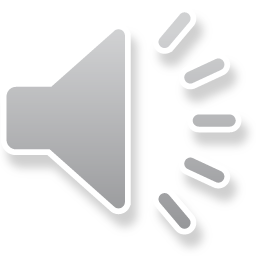 Maximum and Minimum
Find max (n-1), then find min of the others (n-2), so total 2n-3
Doing better is fairly obvious:
Pair elements (so almost every element is now known not to be max or not to be min)
Find “winner of winners” and “loser of losers”
So n/2 + n-1
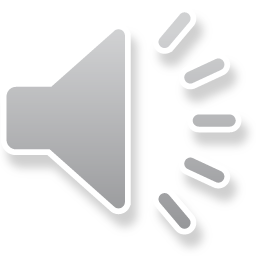 Lower Bound on Maximum and Minimum
View elements as:
New:
Winners: at least 1 win, no losses
Losers: at least 1 loss, no wins
Others: at least 1 win and 1 loss
We have to get 2n-2 eliminations (either from being max or from being min)
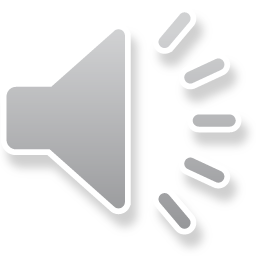 Adversary Argument for Lower Bound on Maximum and Minimum
N:N comparisons give 2 disqualifications (at most n/2 of these)
W: anyone	W wins (at most 1 disqualification)
L: anyone	L loses (at most 1 disqualification)
So at least 2n-2 - n/2  = n/2 + n-1
comparisons in the worst case
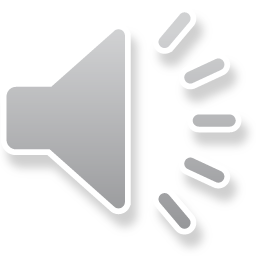 Selection (Median)
Clearly, we could sort and take the middle value, but …
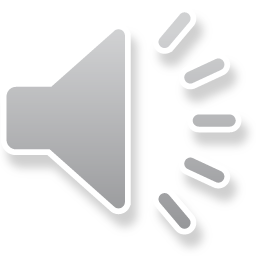 Selection (Median)
Clearly, we could sort and take the middle value, but …
Natural approach: “one armed Quicksort”
Select(n):
	Choose a pivot element, p, at random
	Compare all others with p (n-1 comparisons)
	We know the ranks of p … if that is what we want, we are done
	else we have those above and those below p, recurse on appropriate side
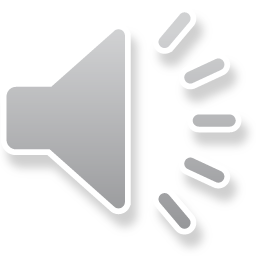 Quickselect
T(n) = n-1 + T(“random” value in [1,n-1])
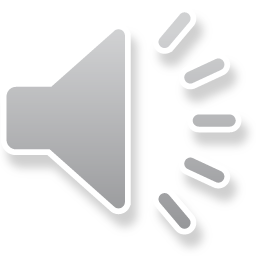 Quickselect
T(n) = n-1 + T(“random” value in [1,n-1])
With work 	2.9… n comparisons expected
Note: desired element more likely to be from the larger side of p
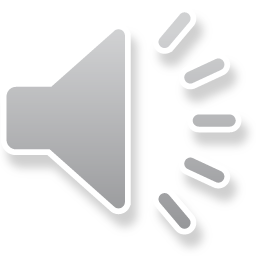 Quickselect
T(n) = n-1 + T(“random” value in [1,n-1])
With work 	2.9… n comparisons expected
Note: desired element more likely to be from the larger side of p
But what about worst case?
And can we do better on average?
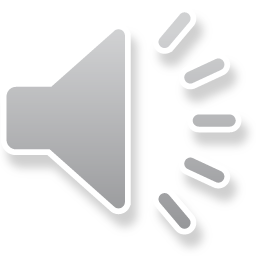 Selection … the worst case
BFPRT … actually in ’71
The idea:
Put elements in sorted columns of odd constant length r
Recursively find median of column medians, c
“Binary insert” c into each column
Recurse on either those larger or smaller than c
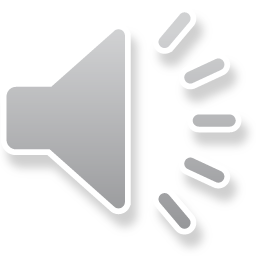 Selection … the worst case
BFPRT … actually in ’71
The idea:
Put elements in sorted columns of odd constant length r	about n lg r
Recursively find median of column medians, c		about T(n/r)	
 “Binary insert” c into each column			about (n lg r)/r
Recurse on either those larger or smaller than c		< ¾ n
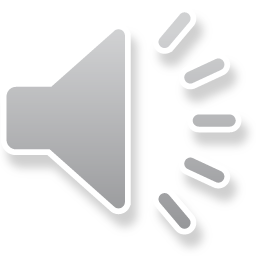 < ¾ n
Worst Split








Almost ¾ could be above the median of medians …. but c is a constant
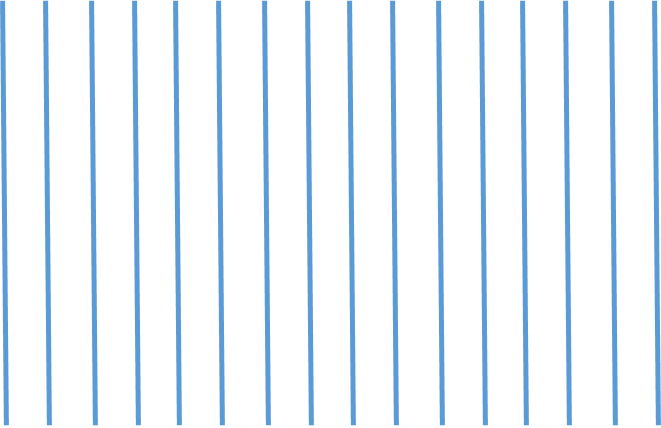 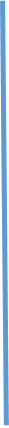 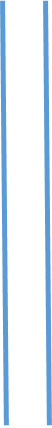 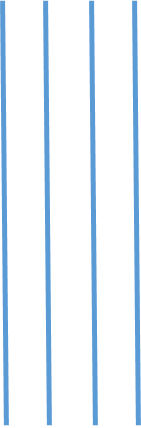 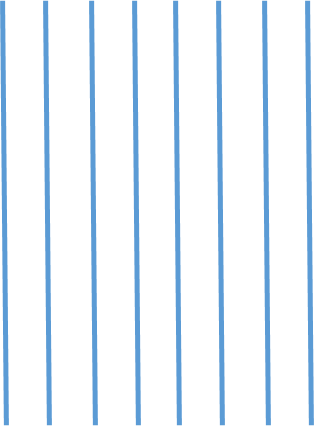 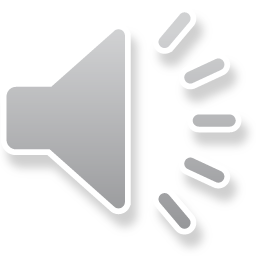 Selection … try r=3
BFPRT … actually in ’71
The idea:
Sort columns 					n comparisons
Find median of medians				T(n/3)	
 “Binary insert” c into each col			n/3
Recurse on either those larger or smaller  	T(⅔n)
So T(n)= n/3 + T(n/3) + T(⅔n)
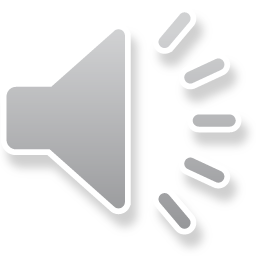 T(n) = n/3 + T(n/3) + T(⅔n)
That looks like an unbalanced mergesort!!
With T(n)  ⅓(⅓(lg 3) + ⅔lg(3/2)) n lg n
T(n)  .4686 n lg n
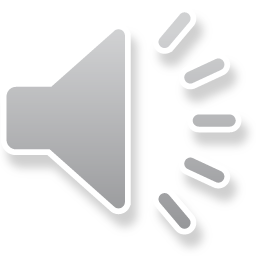 T(n) = n/3 + T(n/3) + T(⅔n)
That looks like an unbalanced mergesort!!
With T(n)  ⅓(⅓(lg 3) + ⅔lg(3/2)) n lg n
T(n)  .4686 n lg n
NO
The problem: two subproblems sizes add up to n
They have to be less
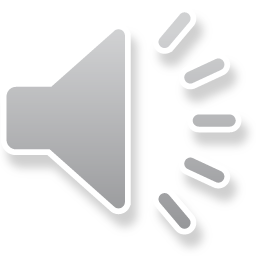 Selection … try r=5
BFPRT … actually in ’71
The idea:
Sort columns 					7n/5 comparisons
Find median of medians				T(n/5)	
 “Binary insert” c into each col			2n/5
Recurse on either those larger or smaller  	T(⅗n)
So T(n)= 9n/5 + T(n/5) + T(⅗n)
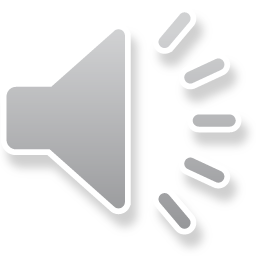 Selection … try r=5
BFPRT … actually in ’71
The idea:
Sort columns 					7n/5 comparisons
Find median of medians				T(n/5)	
 “Binary insert” c into each col			2n/5
Recurse on either those larger or smaller  	T(⅗n)
So T(n)= 9n/5 + T(n/5) + T(⅗n)
So 9n/5 to remove n/10  → T(n)= 18n; can reduce to 5.8n or so
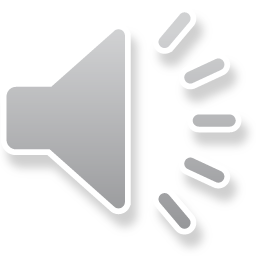 Median … a lower bound
An adversary argument: can give either answer (as long as it is consistent)
To make the proof tractable, can give other information to the algorithm (like x is larger than any elements still in, so don’t need to use it anymore)
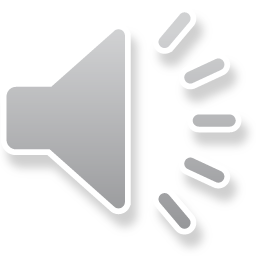 Median … a lower bound
Compare two elements:	
Now another is compared with one of them
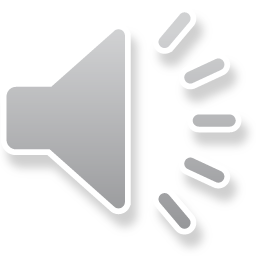 Median … a lower bound
Compare two elements:	
Now another is compared with one of them (say the larger)
Declare the “original” the winner and that it is the largest of all still in; so no need to compare with it again.
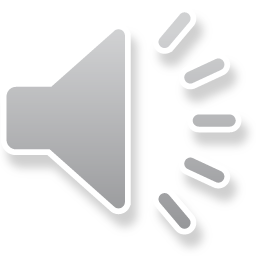 Median … a lower bound
Compare two elements:	
Now another is compared with one of them (say the larger)
Declare the “original” the winner and that it is the largest of all still in; so no need to compare with it again.
2 comparisons, 1 element “up”; as bottom elements must “ultimately” be connected … 1 up, 1 down 3 comparisons… 3/2 n lower bound
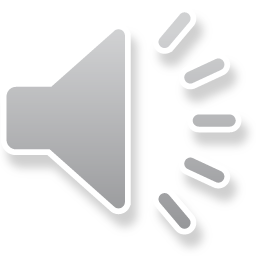 Median … a better lower bound
The same game, but allow quadruples and triples
As well as pairs and singles
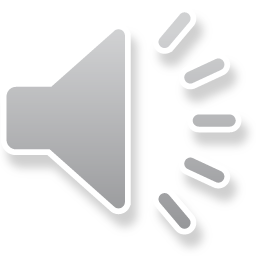 Median … a better lower bound
The same game, but allow quadruples and triples
As well as pairs and singles

Now consider all places on a quadruple where a comparison could occur:
Top or bottom		the “new” comparison, and 3 old ones
				send 1 up 1 down, for 4 comparisons (would 
				lead to a 2n lower bound)
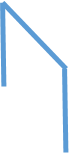 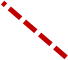 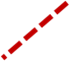 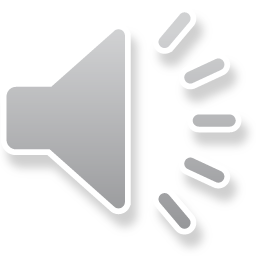 Median … a better lower bound
The same game, but allow quadruples and triples
As well as pairs and singles

Now consider all places on a quadruple where a comparison could occur:
Middle			Alternate two options:
				(1) the “new” comparison and 3 old ones
				send 2 up, for 4 comparisons
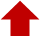 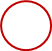 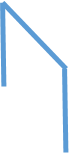 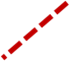 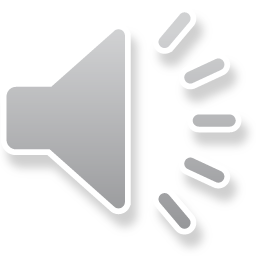 Median … a better lower bound
The same game, but allow quadruples and triples
As well as pairs and singles

Now consider all places on a quadruple where a comparison could occur:
Middle			Alternate two options:
				(2) the “new” comparison, and 2 old ones
				send 2 down, for 3 comparisons 
So… 2 up, 2 down for 7 comparisons… leads to 1¾ n lower bound
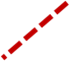 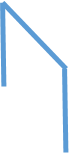 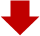 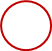 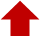 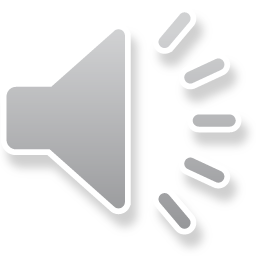 Median … a better lower bound
The same game, but allow quadruples and triples
As well as pairs and singles

Now consider all places on a quadruple where a comparison could occur:
Finally			Twice just send top up (so 2 up for 4)
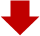 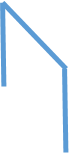 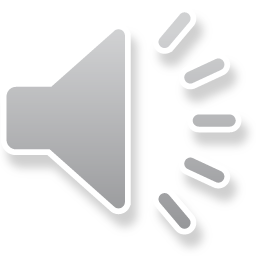 Median … a better lower bound
The same game, but allow quadruples and triples
As well as pairs and singles

Now consider all places on a quadruple where a comparison could occur:
Finally			then once send it and “bottom” down for 3

				This gives 2 up 2 down for 7  
Dealing with triple is similar; so we get 1¾ n lower bound
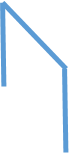 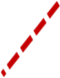 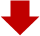 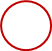 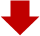 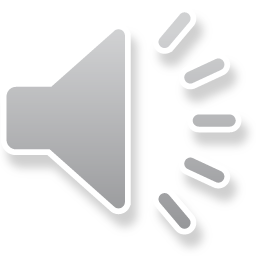 Median … better bounds
Can we do better … either upper or lower bounds?
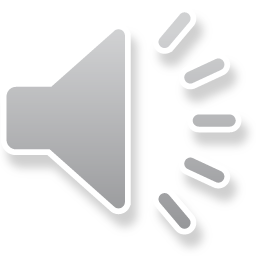 Median … better bounds
Can we do better … either upper or lower bounds?
Schönhage, Paterson, Pippenger (done in ’73, appeared ’76)
3n algorithm: “spider factories” and pruning
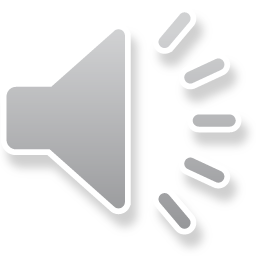 Median … better bounds
Can we do better … either upper or lower bounds?
Schönhage, Paterson, Pippenger (done in ’73, appeared ’76)
3n algorithm: “spider factories” and pruning
Bent and John ’85: 2n lower bound
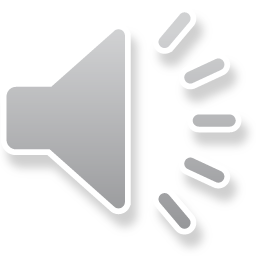 Median … better bounds
Can we do better … either upper or lower bounds?
Schönhage, Paterson, Pippenger (done in ’73, appeared ’76)
3n algorithm: “spider factories” and pruning
Bent and John ’85: 2n lower bound
In the ’90s” Dor and Zwick: (3-ε)n upper bound, (2+δ)n lower bound
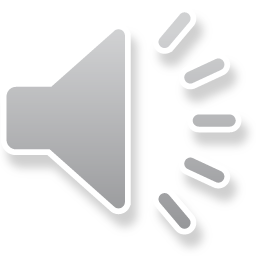 Median … better bounds
Can we do better … either upper or lower bounds?
Schönhage, Paterson, Pippenger (done in ’73, appeared ’76)
3n algorithm: “spider factories” and pruning
Bent and John ’85: 2n lower bound
In the ’90s” Dor and Zwick: (3-ε)n upper bound, (2+δ)n lower bound
But from long before (’70s) Paterson: Conjecture (log4/3 2)n  2.49… n
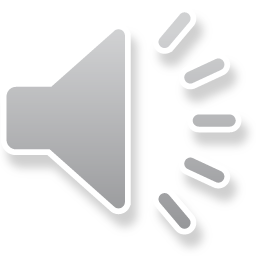 But how would you really do it?
The worst case linear methods are complex and …
Is Quickselect, with perhaps the median of a small sample taken as pivot, the best way?
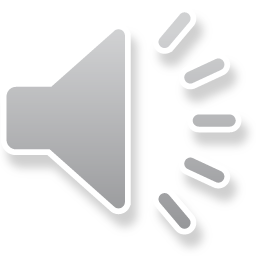 But how would you really do it?
The worst case linear methods are complex and …
Is Quickselect, with perhaps the median of a small sample taken as pivot, the best way?
Back to ’71 (paper later), Floyd and Rivest
Take a fairly large random sample (say s = n¾) and find elements low and high, that are almost certain to straddle the true median, and not have too many elements between them.
e.g. low of rank s/2 - n½ and high, s/2 + n½, in the sample
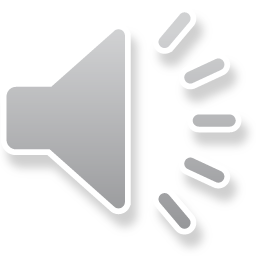 Median in Expected 1.5 n +o(n) Comparisons
Compare all elements with low, and those above low with high
Keep the values between low and high
High probability true median is in this range, and expected number of elements in range is small (O(n¾))
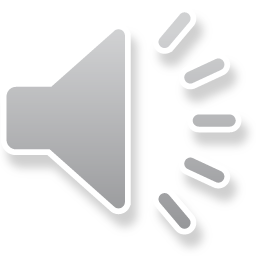 Median in Expected 1.5 n +o(n) Comparisons
Compare all elements with low, and those above low with high
Keep the values between low and high
High probability true median is in this range, and expected number of elements in range is small (O(n¾))

And that’s as well as we can do (Cunto and Munro) lower bound of 1.5 n - o(n)
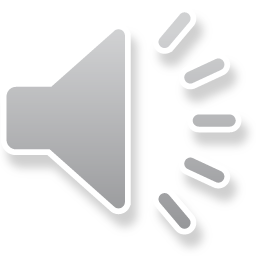